軽量、使い易い！

わたり線測定器具・補助器具
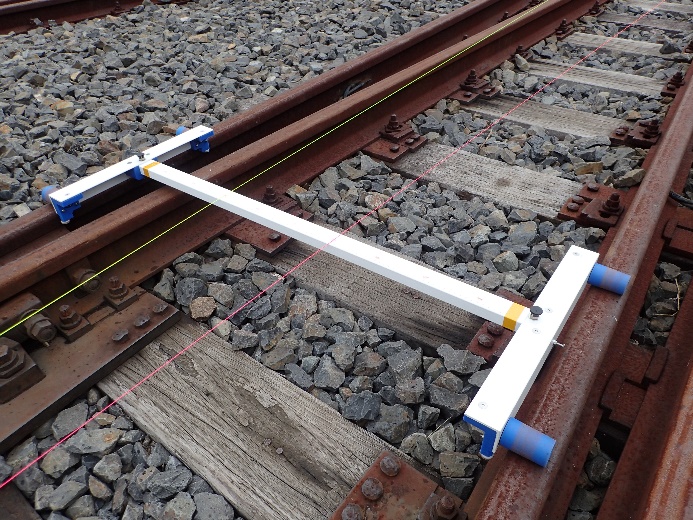 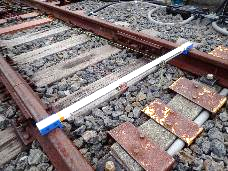 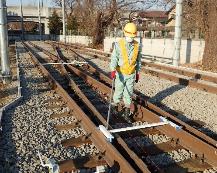 補助器具（オプション）
測定器具
特　　　長
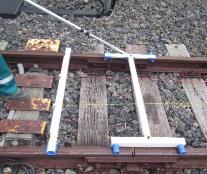 水糸（仮想トロリ線）を張った状態が安定し
効率的な計測作業が行える
■適用箇所　測定器具は支持点	（レール上に固定できる）
               　補助器具は支持点間	（レール上を可動できる）
■測定範囲　軌道中心～左右4５0mm
■重　　量　測定器具　約1.3kg　　補助器具　約3kg
特許出願中
採用実績：日本電設工業株式会社
＊安定した姿勢で、連続計測が可能
＊水糸が、計測目盛り上になる
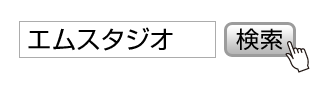 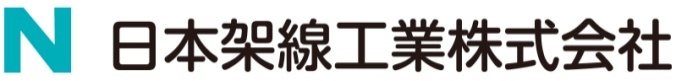 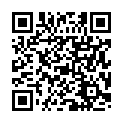 日本架線
〒140-0005　東京都品川区広町1丁目3番30号
TEL　（03） 3493-9464 　FAX　（03） 3493-9467
Mail 　:　info@n-gasen.co.jp